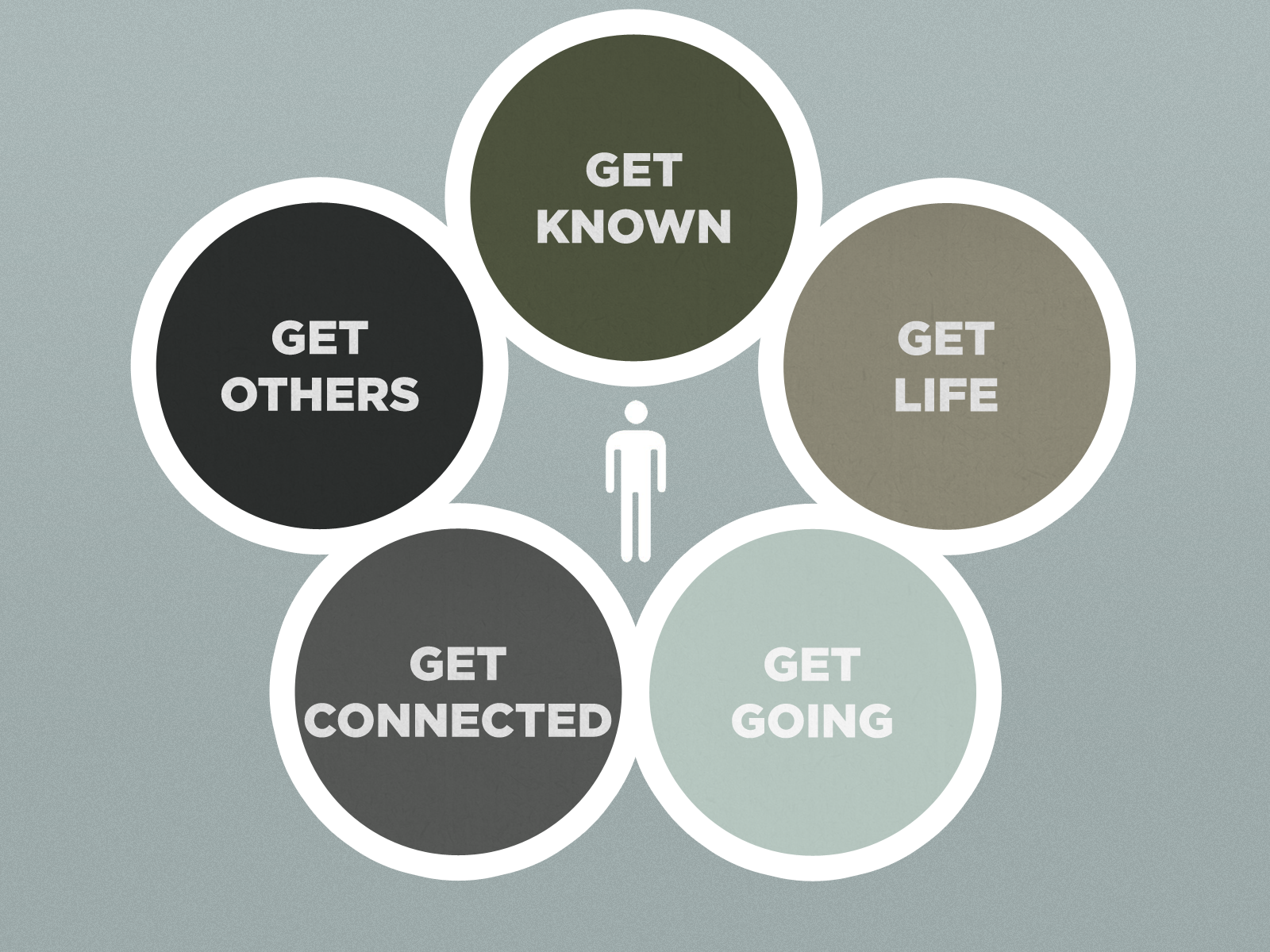 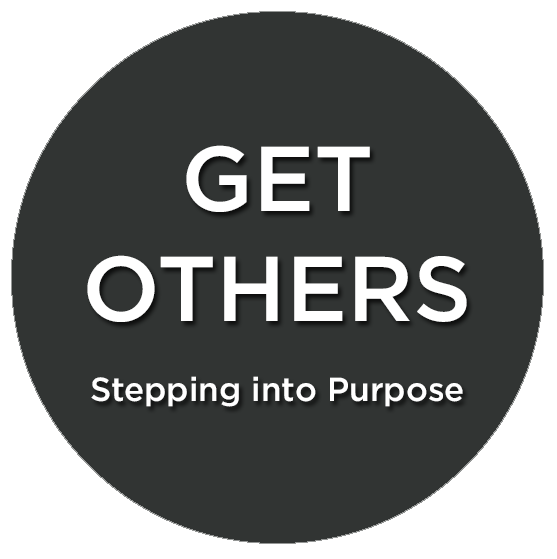 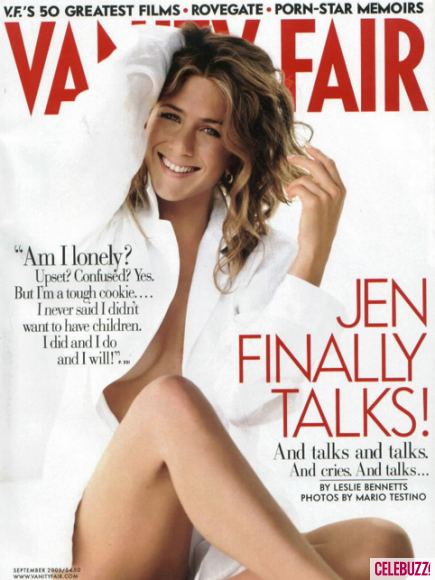 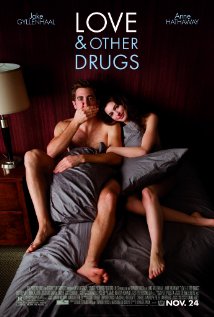 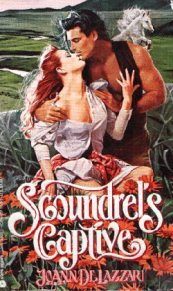 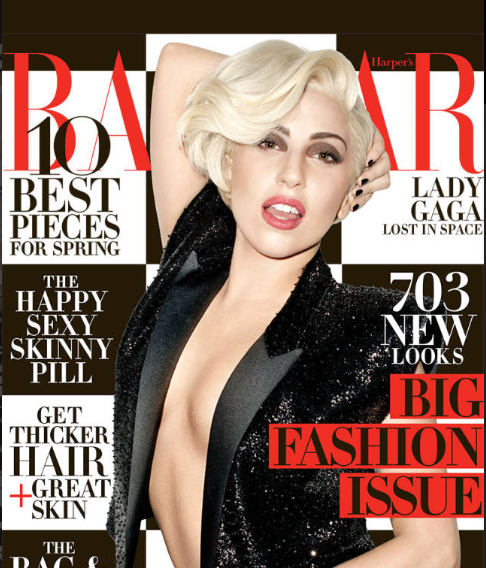 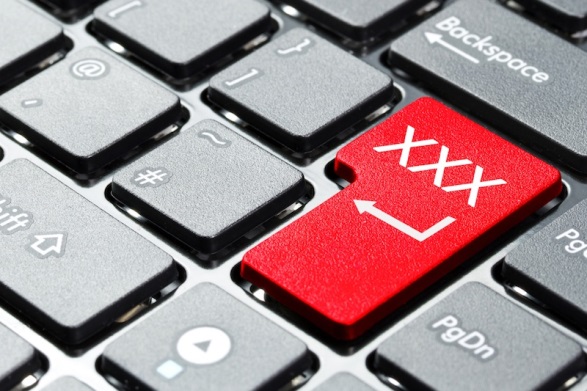 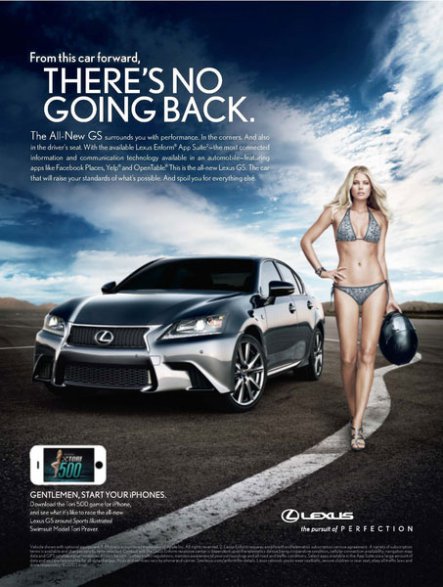 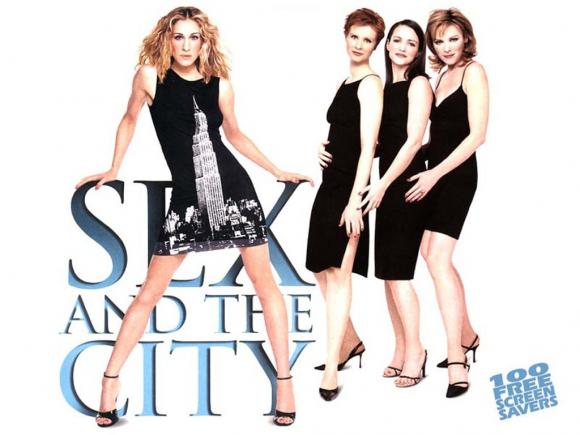 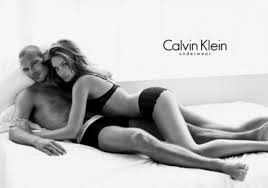 Don’t Talk About It
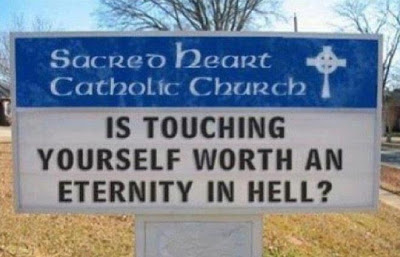 Shame – Sex is Dirty
The Divine Design
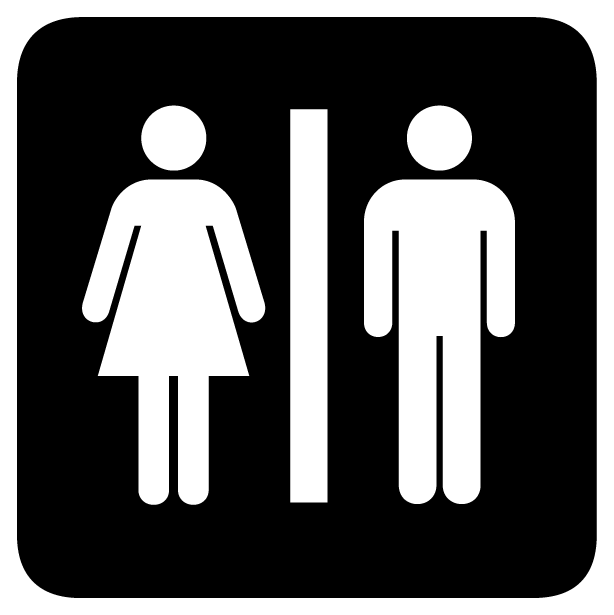 Part 3: The Beauty and Purpose of Sex
Divine Design Four Part Series
God’s Amazing Creation of Man and Woman
God’s original design for man and women
The Marriage Covenant
Why God created marriage and the roles of husband and wife within a Godly marriage
The Beauty and Purpose of Sex
The purposes of sex and male and female sexuality
Dating God’s Way
What the Bible says about dating and how to follow Godly dating principles into today’s society.
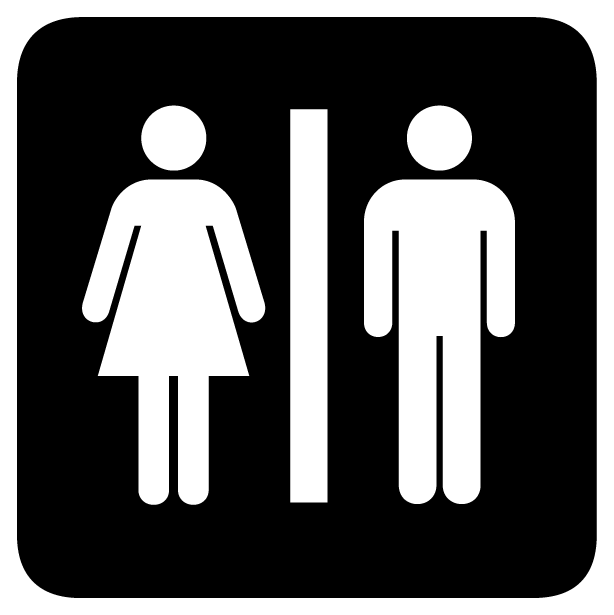 1 Corinthians 6:18-19
﻿Flee immorality. Every other sin that a man commits is outside the body, but the ﻿immoral man sins against his own body. 19 Or ﻿do you not know that ﻿﻿your body is a ﻿﻿temple of the Holy Spirit who is in you, whom you have from ﻿﻿God, and that ﻿ ﻿you are not your own?
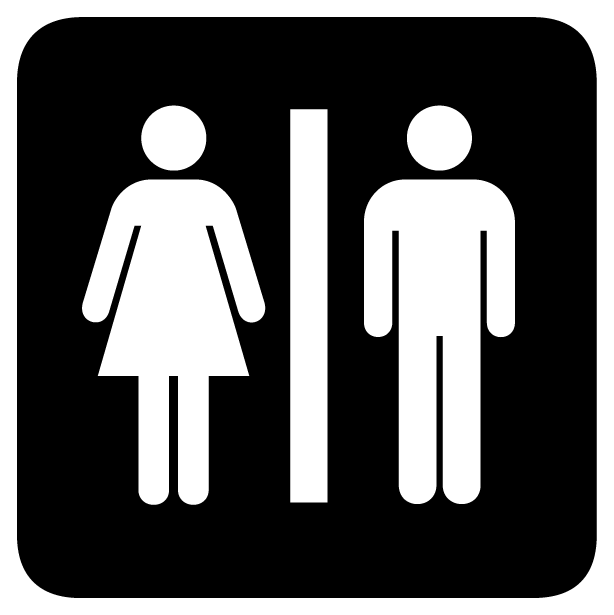 Genesis 2:21-25
21 So the Lord God caused a ﻿﻿deep sleep to fall upon the man, and he slept; then He took one of his ribs and closed up the flesh at that place. 22 The Lord God ﻿﻿fashioned into a woman ﻿ ﻿the rib which He had taken from the man, and brought her to the man. 23 The man said, “This is now bone of my bones, And flesh of my flesh; She shall be called ﻿Woman, Because ﻿she was taken out of ﻿Man.” ﻿24 For this reason a man shall leave his father and his mother, and be joined to his wife; and they shall become one flesh. 25  ﻿And the man and his wife were both naked and were not ashamed.
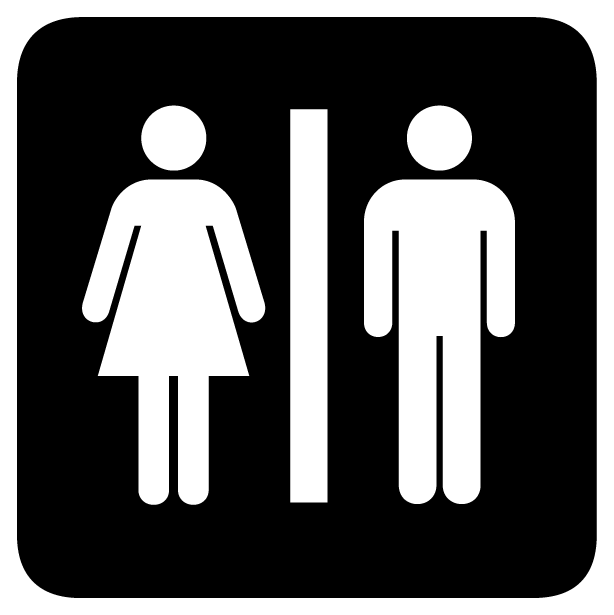 Creation of Male and Female Sexuality
God commanded them to come together and become ‘One Flesh’ – the man is to be ‘joined’ to his wife.
‘One Flesh’ – Refers to not only sexually coming together but becoming one spiritually, emotionally and physically 
‘Joined’ – Be united with…implying continual relationship.
They were naked and not ashamed
Why mention this? Because the fall of man caused shame to fall onto male and female sexuality
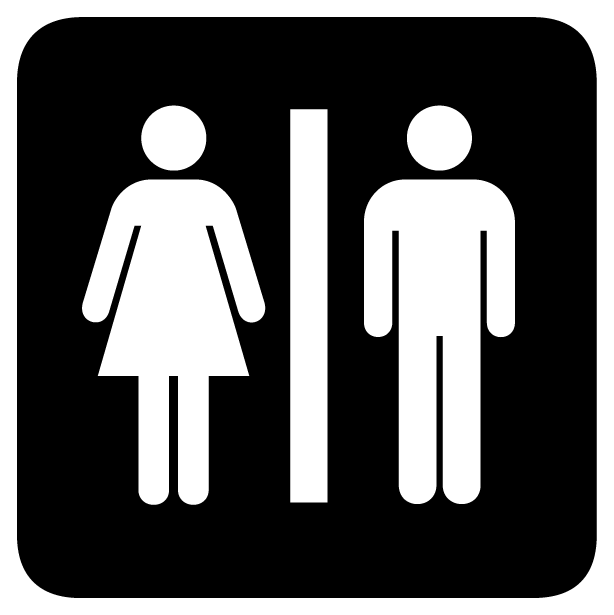 4 Biblical Purposes for Sex
1.  Procreation
Genesis 1:28 – “…be fruitful and multiply and fill the earth…”
2.  Intimacy & Companionship
Song of Solomon 2:14 – “O ﻿my dove, ﻿ ﻿in the clefts of the ﻿rock ﻿pathway, Let me see your ﻿﻿form, ﻿Let me hear your voice; For your voice is sweet, And your ﻿form is ﻿lovely.
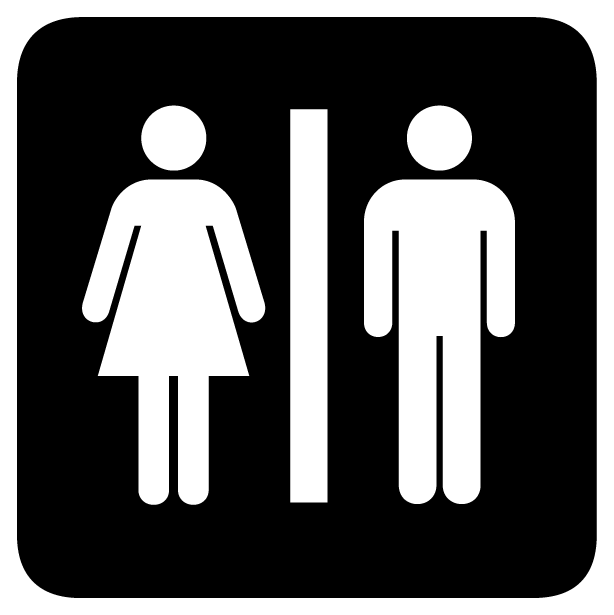 4 Biblical Purposes for Sex
3. Physical Pleasure
Song of Solomon 7:10-13 – 10 I am my lover’s, and he claims me as his own. 11 Come, my love, let us go out to the fields and spend the night among the wildflowers.﻿ 12 Let us get up early and go to the vineyards to see if the grapevines have budded, if the blossoms have opened, and if the pomegranates have bloomed. There I will give you my love. 13 There the mandrakes give off their fragrance, and the finest fruits are at our door, new delights as well as old, which I have saved for you, my lover.
4. Spiritual Parallels
Revelation 21:2 - And I saw the holy city, the new Jerusalem, coming down from God out of heaven like a bride beautifully dressed for her husband.
Isaiah 54:5 And or your Creator will be your husband; the Lord
of Heaven’s Armies is his name!
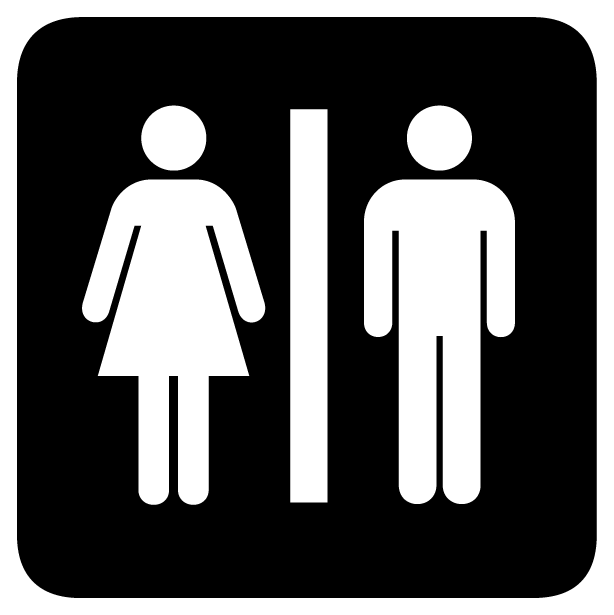 “God created us in his image, male and female, with personhood and sexual passions, so that when he comes to us in this world there would be these powerful words and images to describe the promises and the pleasures of our covenant relationship with him through Christ.”
John Piper – Sex and the Supremacy of Christ
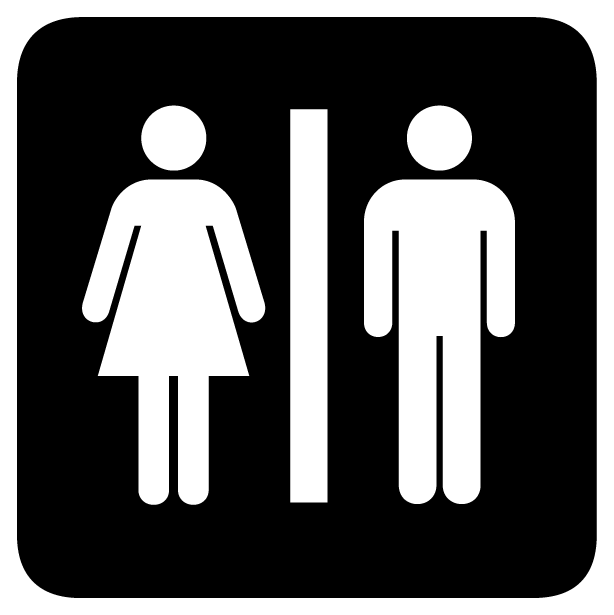 The Divine Design – The Body
Man and women were physically created to come together as ‘one flesh’
Male and female sexual organs were designed to be mutually complimentary
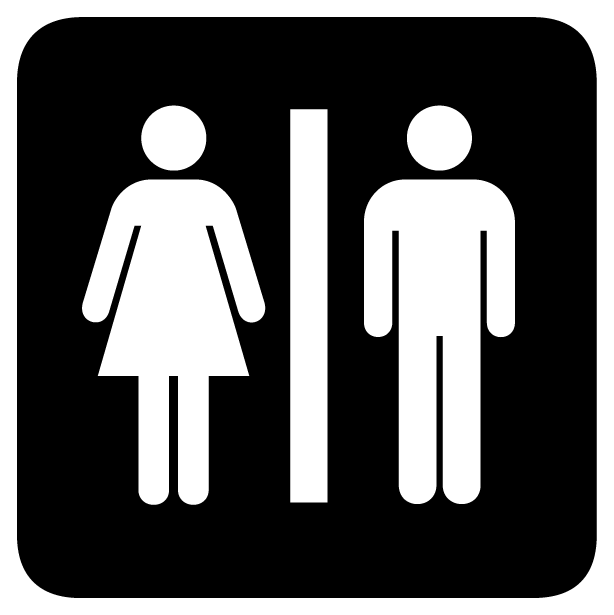 The Divine Design – The Brain
Desire for the Opposite Sex
Testosterone & Estrogen (hormones) - Pushes us towards the opposite sex
Attraction (chemicals)
Adrenaline & Cortisol –  Stress response - Excitement
Dopamine – Stimulates ‘desire & reward’  by releasing an Intense rush of pleasure (same effect on the brain as cocaine )
Serotonin – Brings thoughts of the object of your affection into your mind
Attachment (hormones)
Oxytocin – released during sexual interaction – deepen the bond – same with nursing mother & baby
Does it not make sense that God’s design was for us to experience this incredible bonding experience with another person of the opposite sex within the context of the divine design of marriage?
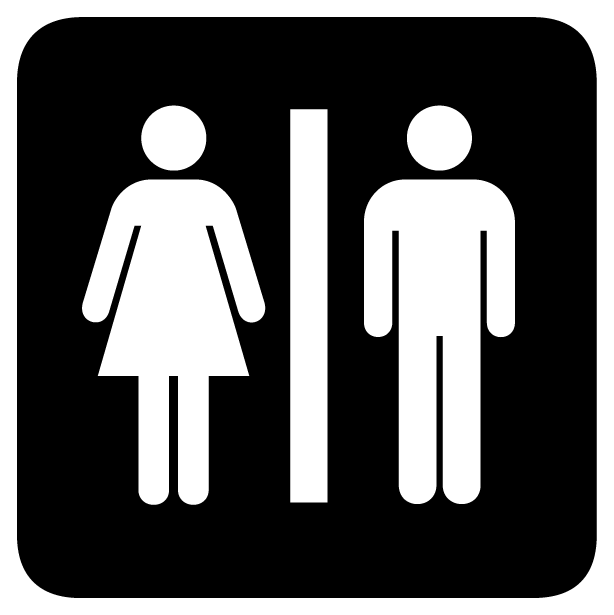 What Was Satan’s Plan for Sex?
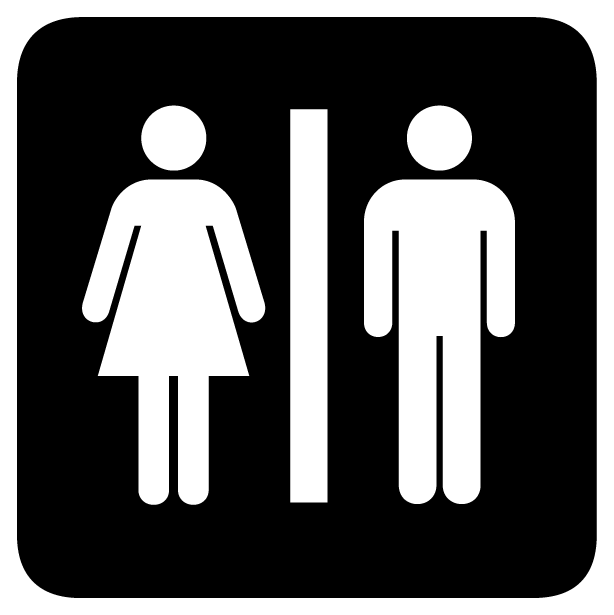 Satan’s Plan
Make man think he could take God’s design and purpose of human sexuality and use it differently and ‘better’
Make man use sex as a tool for hurt and harm rather than the beautiful original design within marriage
Make man think that sex was just a biological act for recreation and pleasure rather than a spiritual and emotional bond between two people
Use ‘lust’ to trigger sexual acts to emotionally and spiritually destroy children and men and women
Get the ‘Church’ to ignore it by labelling it as ‘dirty’ and shameful
DESTROY – DESTROY – DESTROY!!!
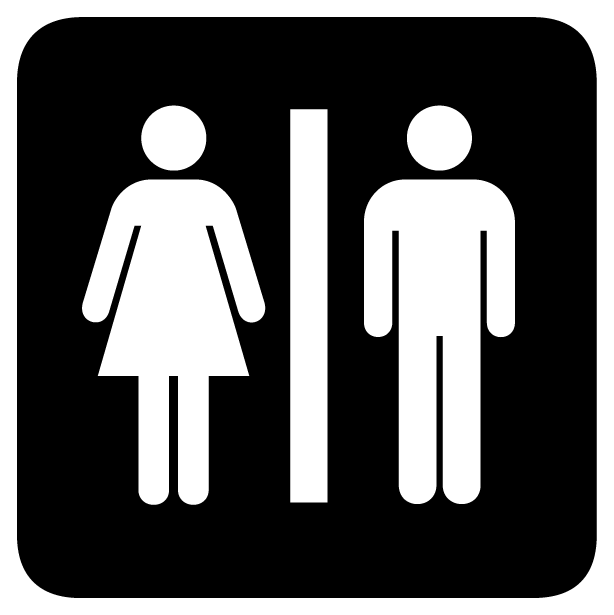 Stats To Consider
1 in 8 of all internet searches are for elicit sexual content
Pornography is a $3 Billion per year industry in the US alone
1 in 7 girls will be sexually abused in some form or fashion before their 18th birthday
68% of young men and 18% off young women view pornography at least once a week
23% of Christians say they have committed adultery – 43% say they have done something inappropriate with someone other than their mate
55% of marriages break up due to infidelity
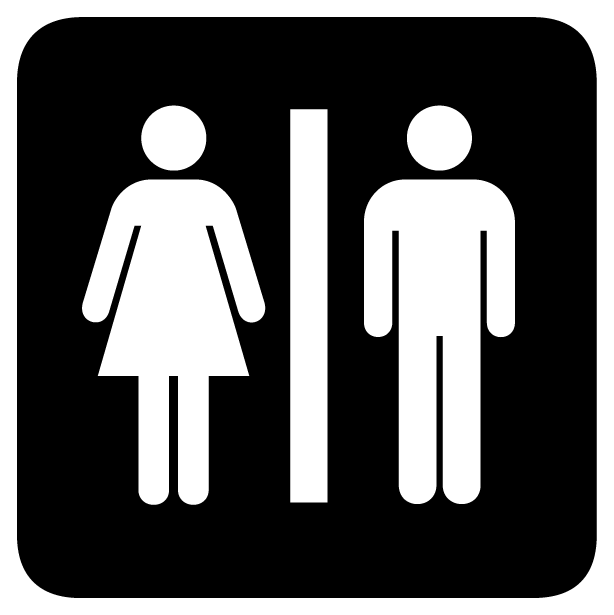 Sex Outside of God’s Design - Adultery
Adultery – Engaging in any form of sexual union with someone other than their spouse
Exodus 20:14 - Do not commit adultery
Proverbs 6:32 - The one who commits adultery with a woman is ﻿lacking ﻿﻿sense; He who would ﻿﻿destroy ﻿﻿himself does it. 
Hebrews 13:3 – Give honor to marriage, and remain faithful to one another in marriage. God will surely judge people who are immoral and those who commit adultery.
Matthew 5:28 –  He who looks upon a woman with lust has committed adultery with her in his heart.
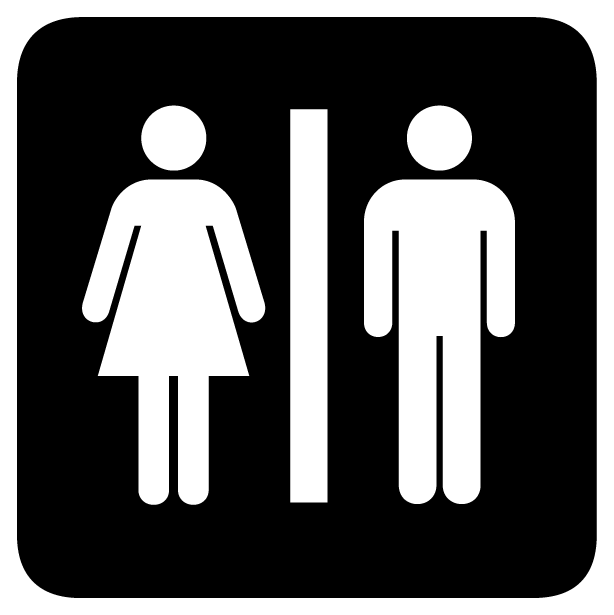 Sexual Behaviors Outside of God’s Design
‘Sexual Immorality’ - Greek – ‘porneia’ – sexually immoral acts of any kind.
Matthew 15:19 - For from the heart come evil thoughts, murder, adultery, all sexual immorality, theft, lying, and slander. 
1 Thessalonians 4:3 - 3 God’s will is for you to be holy, so stay away from all sexual sin.
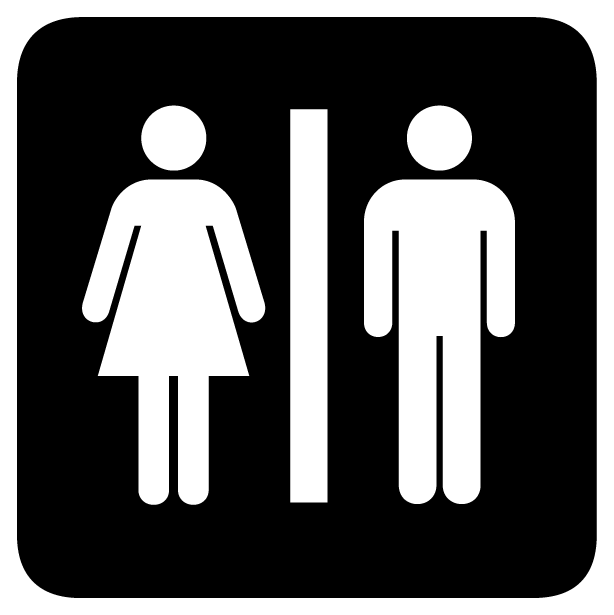 What Does ‘Porneia’ Include?
Fornication – Engaging in any form of sexual union outside of the marriage covenant
1 Corinthians 7:2 – But because there is so much sexual immorality, each man should have his own wife, and each woman should have her own husband. 
Incest – Sexual relationships between family members
Leviticus 18:6-18 – ‘Uncover the nakedness’ of family members and close relatives.
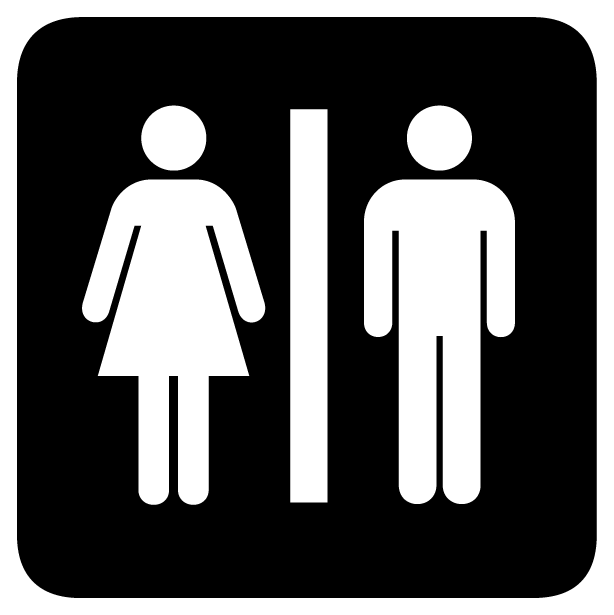 Sex Outside of Marriage – ‘My Justification’
Blind-spot tactic: "The Bible isn’t clear on the issue."
Minimizing tactic: "Sex before marriage isn’t the unforgivable sin!"
Presumption tactic: "God will forgive me - that’s his job."
Sola Scriptura tactic: "Where’s the verse that says it’s wrong? It’s just tradition!"
Super-Spiritual tactic: "I am free to live as the Spirit leads, and he hasn’t told me this is wrong."
Antinomian tactic: "I don’t live by Law anymore."
Self-Pity tactic: "I’m so weak! I can’t help it!"
Evasion tactic: "Well, we’re all sinners aren’t we? What makes me any worse than you?"
Blame-Shift tactic: "I was seduced!" or "God didn’t give me the strength to resist."
Dualist tactic: "It doesn’t matter what I do physically. It’s the Spirit that’s important.
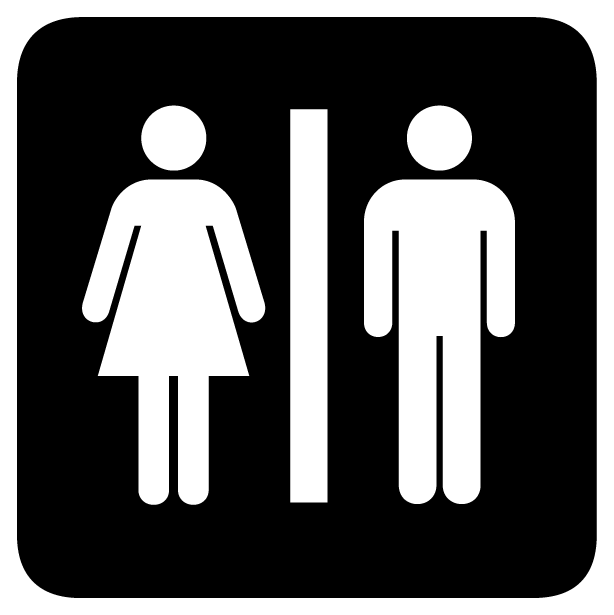 What Does ‘Porneia’ Include?
Incest – Sexual relationships between family members
Leviticus 18:6-18 – ‘Uncover the nakedness’ of family members and close relatives.
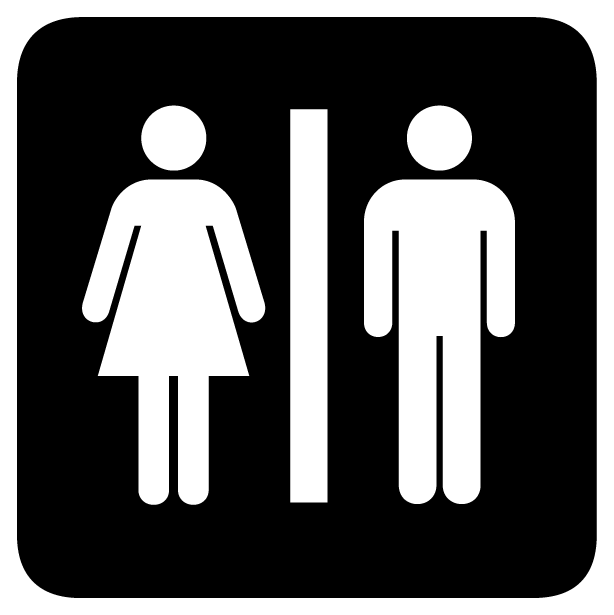 ‘Porneia’ & Homosexuality
Homosexuality – Engaging in any form of sexual union with a person of the same sex
Romans 1:26-27 – 26 That is why God abandoned them to their shameful desires. Even the women turned against the natural way to have sex and instead indulged in sex with each other. 27 And the men, instead of having normal sexual relations with women, burned with lust for each other. Men did shameful things with other men, and as a result of this sin, they suffered within themselves the penalty they deserved.
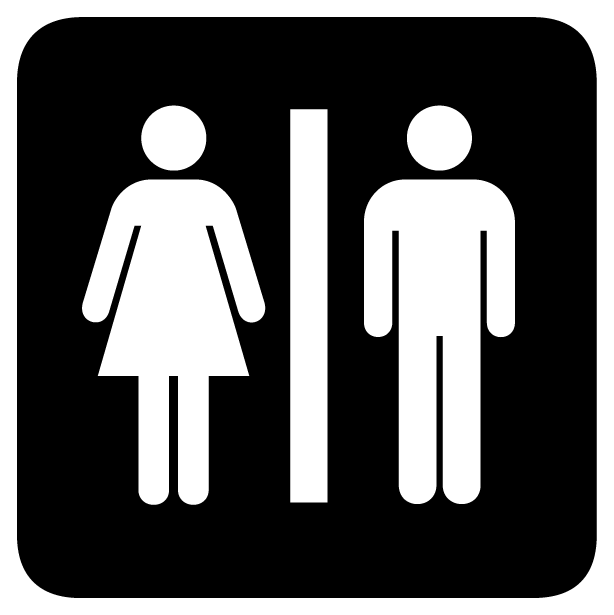 Biblical Arguments Used For Homosexuality
All references to homosexuality really focus on the violence and lust in the heart … not the act
The Law is done away with therefore the references to homosexuality in the OT Law are not valid since Christ
The ‘natural’ argument is disproved by 1 Cor 11 – Paul’s reference to long hair on men – no cultural relevance.
Almost every scripture on sexual immorality references lustful desires including adultery
The Apostle Paul said the law was ‘fulfilled’ but that did not mean the law was evil (Romans 7:12-13)
Use of a word is always about context.  Scripture must be compared against other scripture.  God’s worddoes not contradict itself.
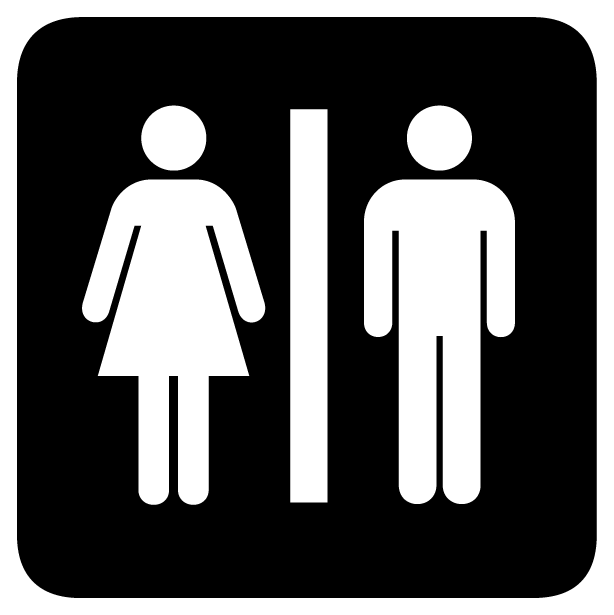 Biblical Truth is not Hate Speech
‘Hate’ - intense hostility and aversion usually deriving from fear, anger, or sense of injury 
‘Hate Speech’ - is speech that offends, threatens, or insults groups, based on race, color, religion, national origin, sexual orientation, disability, or other traits.

People fear what they don’t understand
Fear often turns into hate
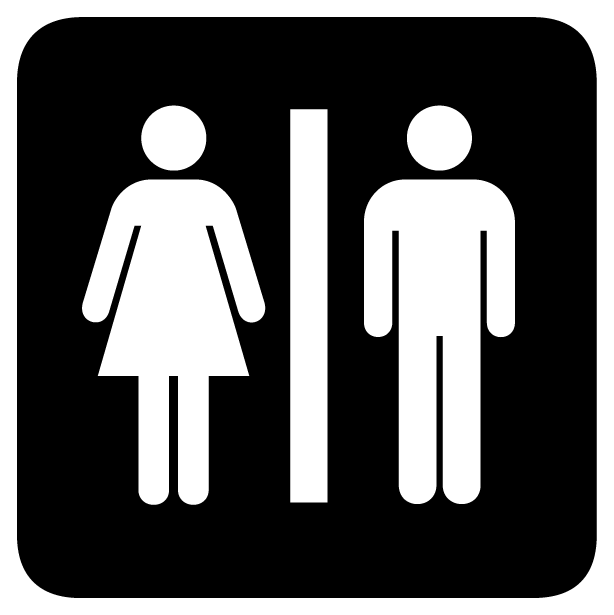 God is the Redeemer of All Things
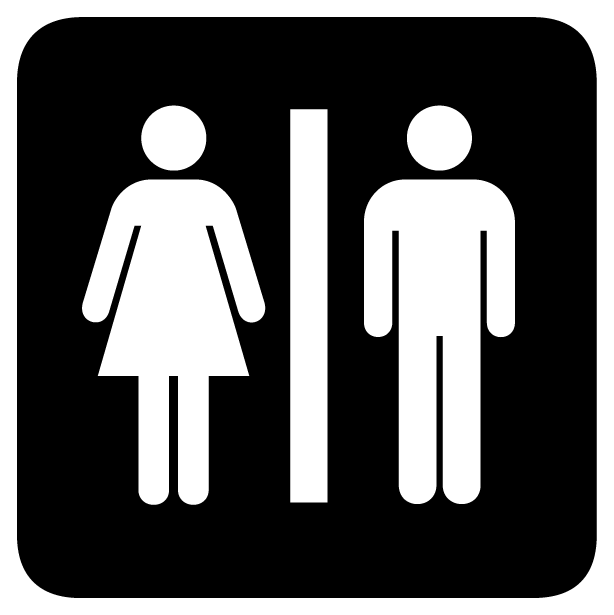 1 Corinthians 6:9-11
9 Or ﻿﻿do you not know that the unrighteous will not ﻿﻿inherit the kingdom of God? ﻿﻿Do not be deceived; ﻿neither fornicators, nor idolaters, nor adulterers, nor ﻿﻿effeminate, nor homosexuals, 10 nor thieves, nor the covetous, nor drunkards, nor revilers, nor swindlers, will ﻿inherit the kingdom of God. 11 Such were some of you; but you were ﻿washed, but you were sanctified, but you were ﻿justified in the name of the Lord Jesus Christ and in the Spirit of our God.
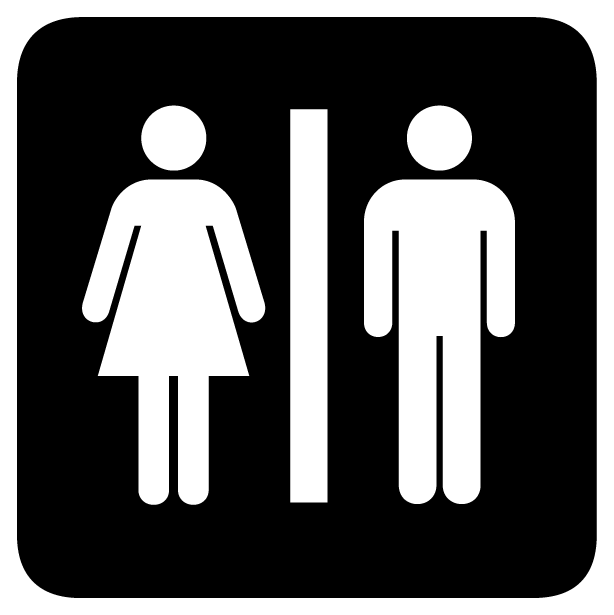 Healing from Sexual Sin and Wounds?
Break the secret
Repent for your part
Forgive others for their part
Seek counsel from qualified/trained people
Seek support and accountability
Follow God’s plan for sexuality
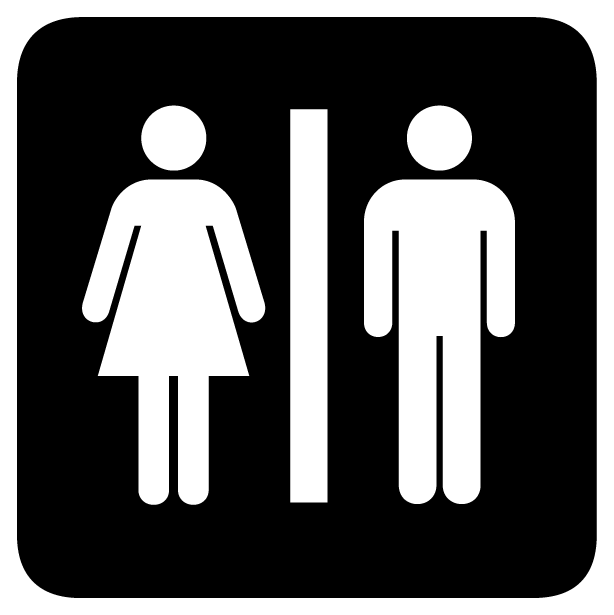